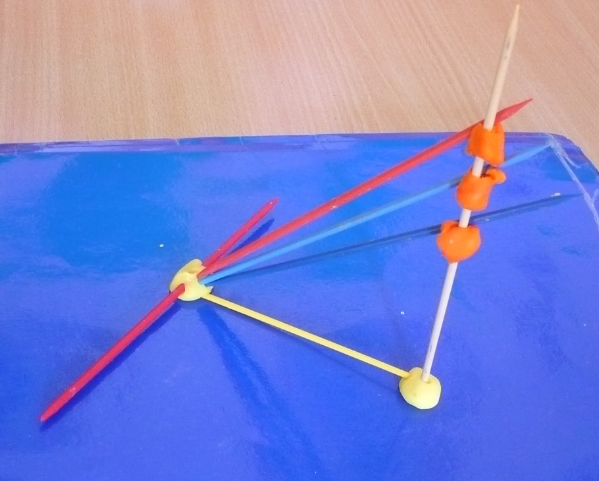 MACHETE
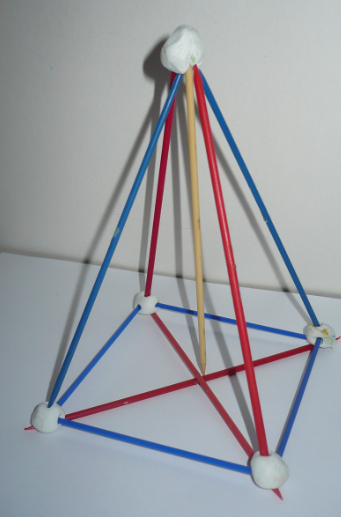 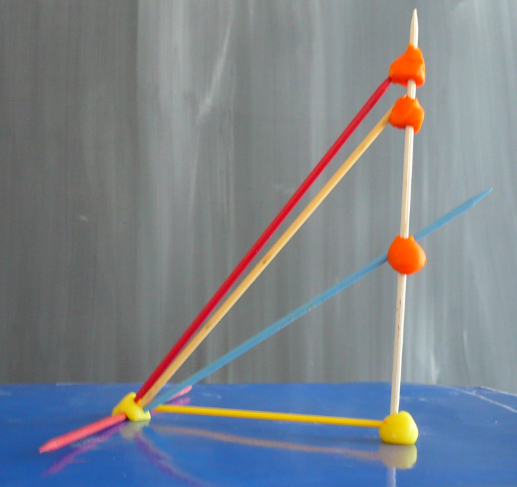 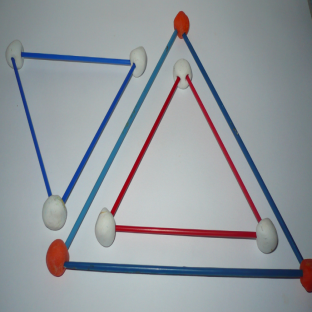 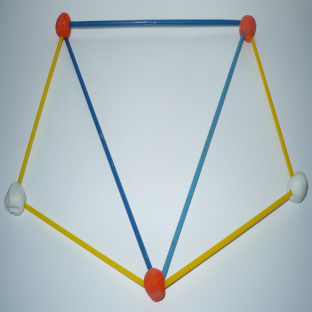 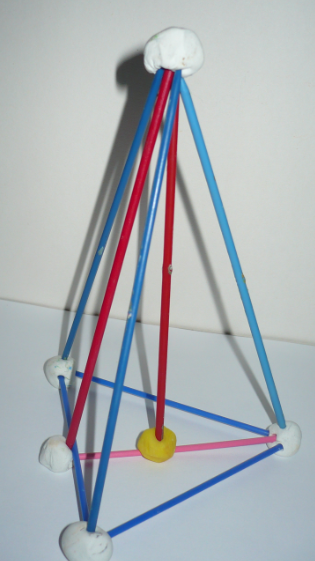 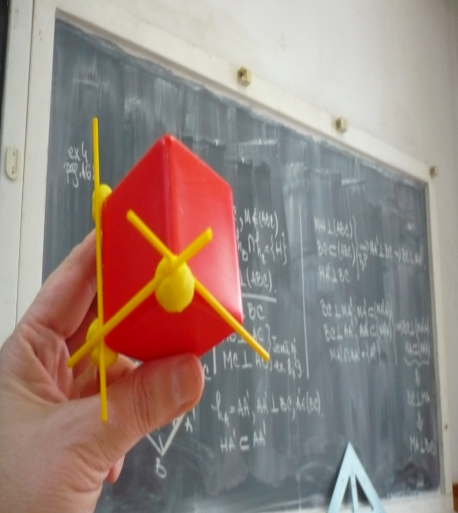 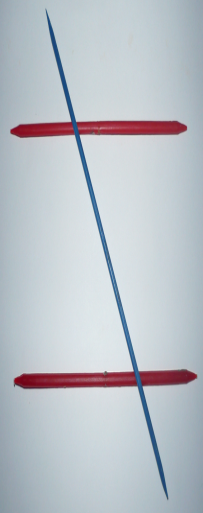 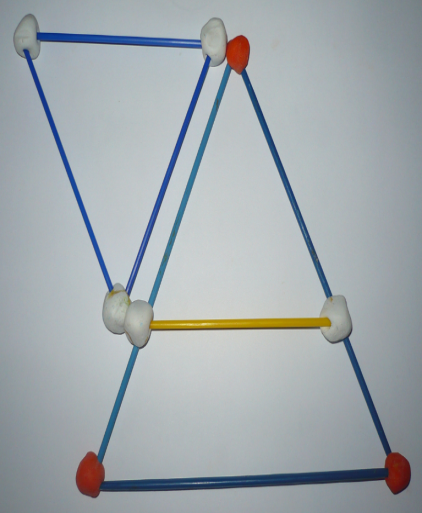 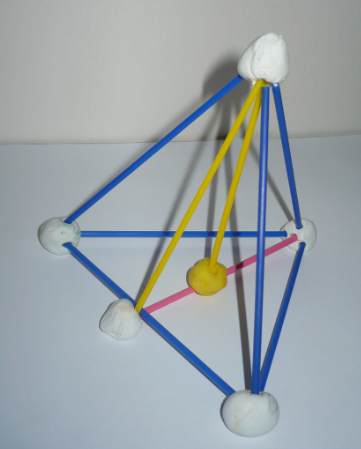 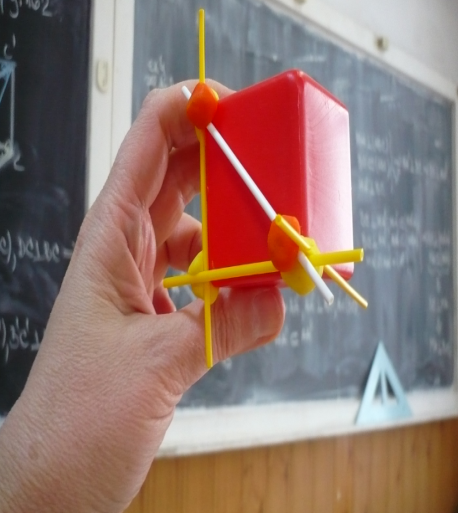 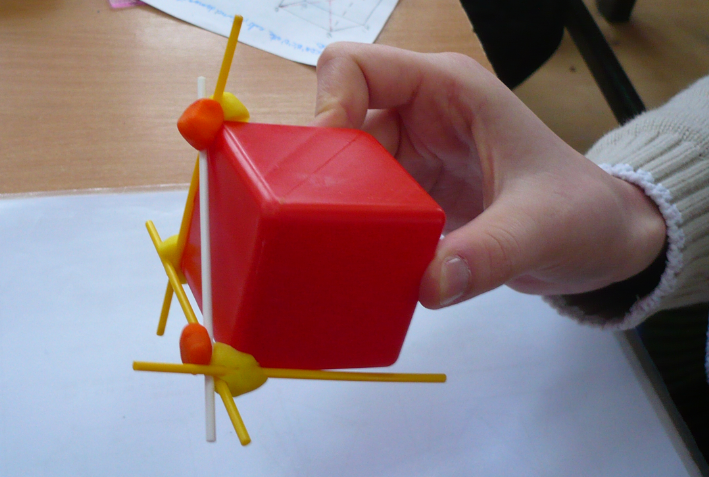 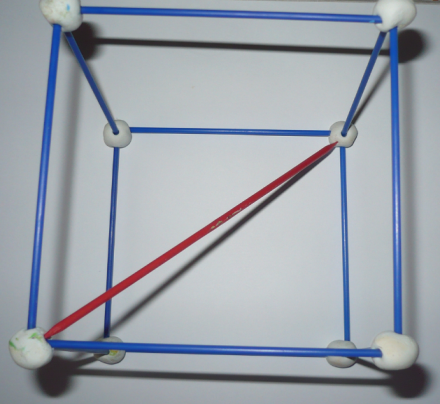 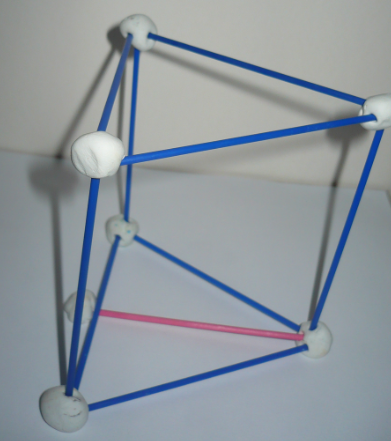 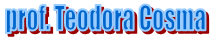